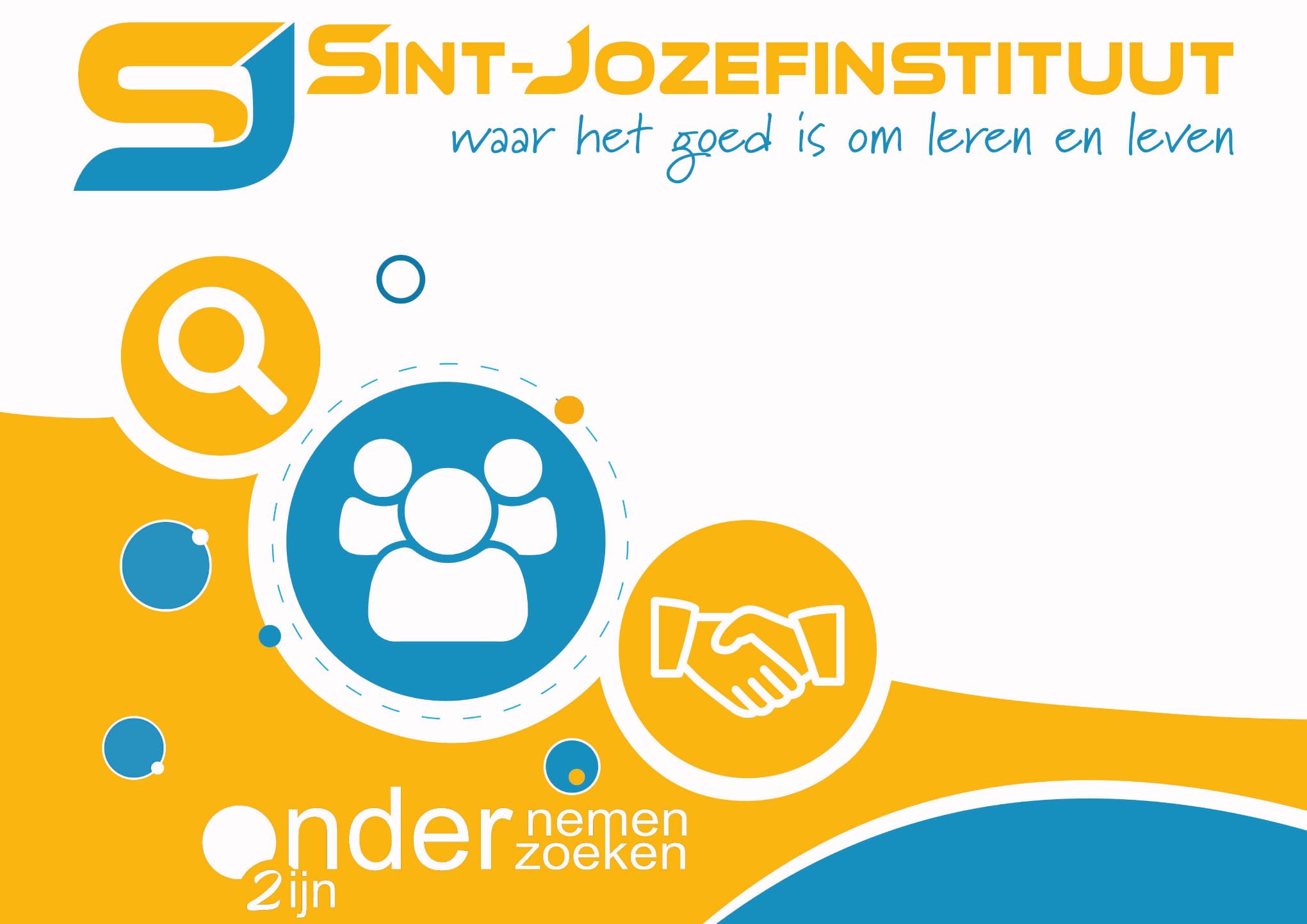 welkom
[Speaker Notes: LN]
INFOAVOND STUDIEKEUZE TWEEDE GRAAD
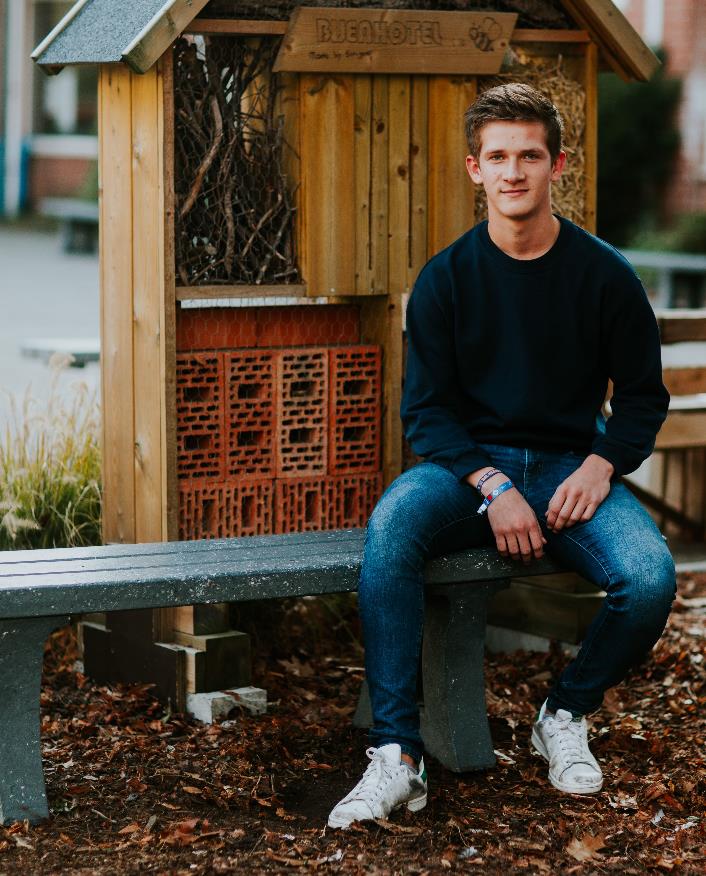 Welke keuzes zijn er?
Profielen van onze studierichtingen met getuigenis van leerlingen
Mogelijkheden in vervolgonderwijs?
Hoe kiezen en omgaan met attesteringen?
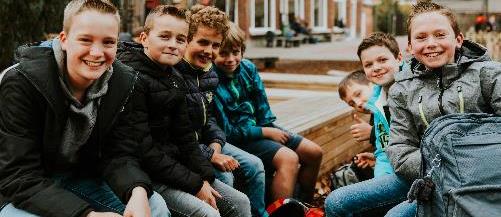 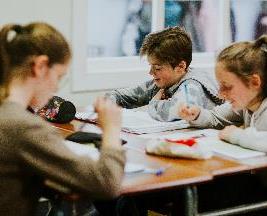 ‘Ik merk dat we goed worden voorbereid op onze verdere studies.  Onze leerkrachten staan ook steeds open voor onze vragen.’
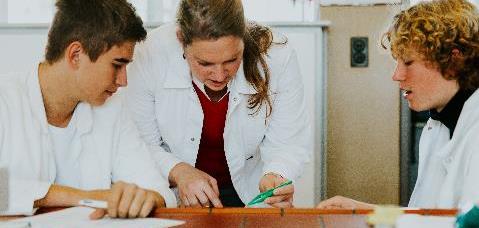 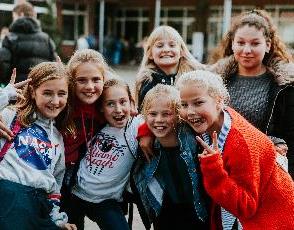 [Speaker Notes: LN]
NIEUWE STRUCTUUR 2DE GRAAD en 3DE GRAAD S.O.?
DOORSTROOM-
GERICHT (D)
3 finaliteiten
DUBBELE FINALITEIT (D/A)
ARBEIDSMARKT-
GERICHT (A)
8 studie- domeinen

Economie en organisatie
Maatschappij en Welzijn
STEM
Taal en Cultuur


Land- en tuinbouw
Sport
Voeding en horeca
Kunst en creatie (KSO)
ASO (DOD)
TSO (DGD)
TSO
BSO
[Speaker Notes: LN]
MOGELIJKHEDEN STJ?
2DE GRAAD doorstroomfinaliteit (D)
ASO = domeinoverschrijdend (DOD)
TSO = domeingebonden
‘STEM’ (DGD)
NATUUR- WETENSCHAPPEN
ECONOMISCHE WETENSCHAPPEN
MODERNE TALEN
TECHNOLOGISCHE WETENSCHAPPEN
3DE GRAAD doorstroomfinaliteit (D)
TSO = domeingebonden
‘STEM’ (DGD)
ASO = domeinoverschrijdend (DOD)
MODERNE TALEN -
WETENSCHAPPEN
WISKUNDE-
WETENSCHAPPEN
TECHNOLOGISCHE WETENSCHAPPEN en ENGINEERING
ECONOMIE-
MODERNE TALEN
ECONOMIE-
WISKUNDE
i.s.m. DBM-Essen
[Speaker Notes: LN/ Vervolgopleidingen in H.O. → laatste dia’s]
Even inzoomen op het doorstroomprofiel (DOD)
Brede interesse voor het geheel van de vorming.
Inzicht in complexe leerinhouden en verbanden kunnen leggen.
Snel complexe en abstracte inhouden kunnen verwerken en automatiseren.
Logisch en kritisch kunnen denken.
Talig sterk zijn en nauwkeurig werken.
Goede zelforganisatie en planmatige, nauwkeurige aanpak.
[Speaker Notes: LN]
De studierichtingECONOMISCHE WETENSCHAPPEN
[Speaker Notes: VET]
LESSENTABELLEN
[Speaker Notes: VET
Keuzes van de school
ifv GLP ICT → 1u INF in 3
ifv doorstroom 3de graad MT→  DUI in 4 
extra uur WIS en MEAV in 4]
De studierichtingECONOMISCHE WETENSCHAPPEN
Sterk theoretische en uitdagende doorstroomrichting.
Uitgebreid pakket economie en wiskunde.
Verdiepende basisvorming moderne vreemde talen
Logisch en kritisch denken (wiskundige en economische concepten begrijpen en toepassen).
Cesuurdoelen voor economie: keuzegedrag producent en consument, marktwerking, internationale handel en economische integratie.
Via het project economie in het 2de jaar heb je al een beeld van wat je mag verwachten.
[Speaker Notes: VET]
De studierichtingECONOMISCHE WETENSCHAPPEN
Wie zoeken we?
Je wil graag weten waarom dingen gebeuren in de wereld.

Je bent nieuwsgierig naar de denkwijze van bedrijven bij verschillende situaties.

Je houdt van logica en durft kritisch te zijn voor wat je gaat verwerken.
[Speaker Notes: VET]
Leerlingen EW aan het woord
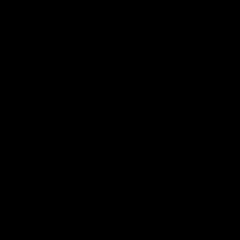 ‹#›
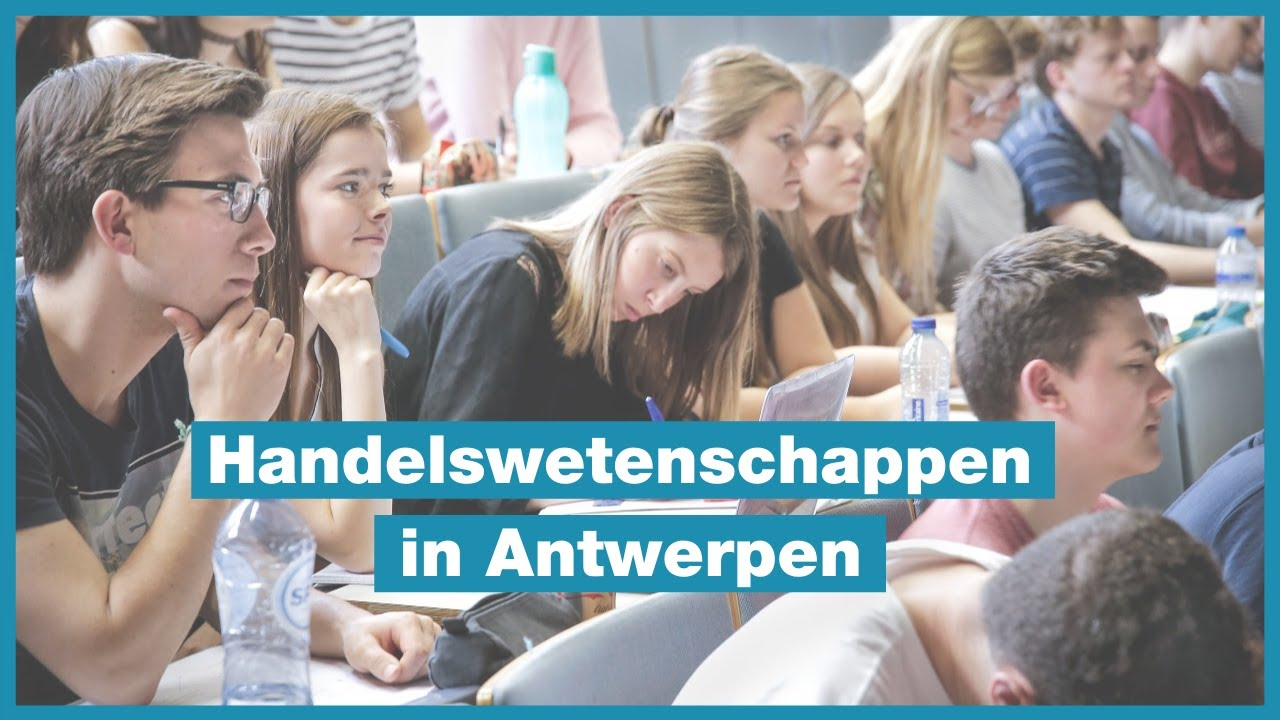 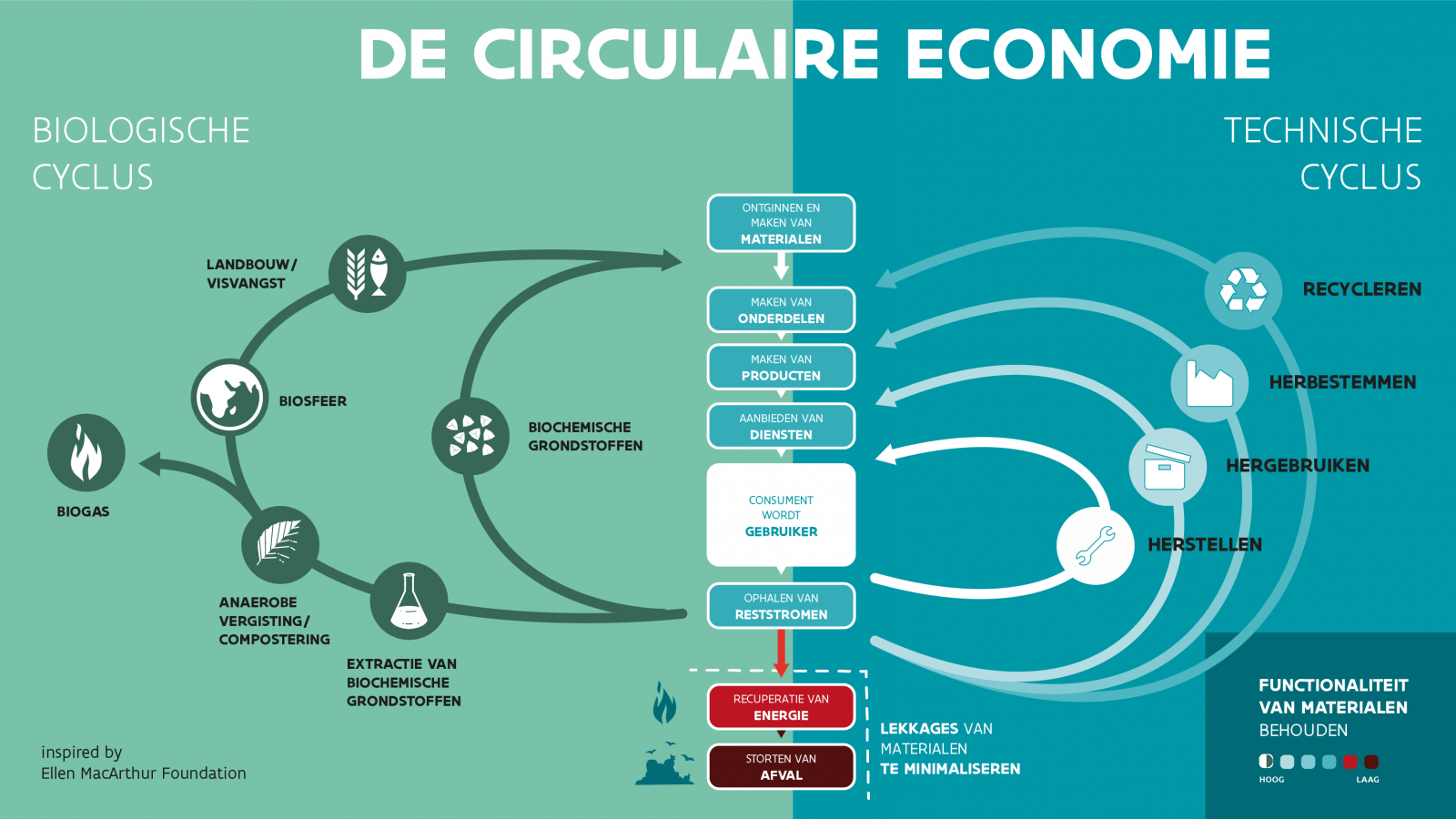 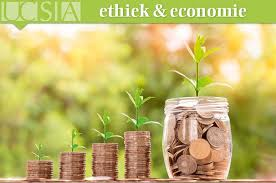 Boeiende toekomst
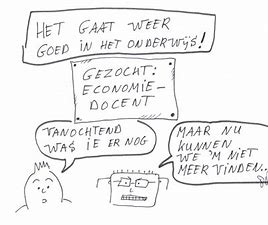 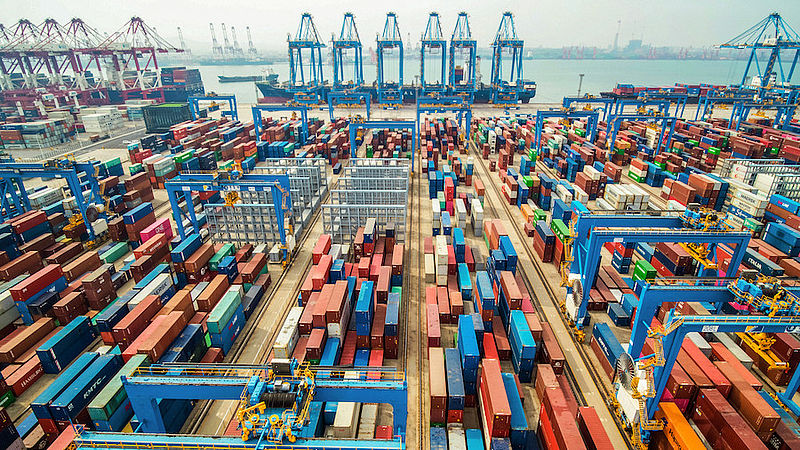 ‹#›
[Speaker Notes: VET/ foto’s anapassen ifv beroepen, sectoren van tewerkstelling (handelswetenschappen, bedrijfsmanagement, leraar…)]
De studierichtingMODERNE TALEN
[Speaker Notes: PM/FRC]
LESSENTABELLEN
[Speaker Notes: PM/FRC 
Keuzes van de school
ifv GLP ICT → 1u INF in 3
ifv brede vorming en voldoende aandacht voor artistieke vorming: 1u extra MEAV in 4
ifv doorstroom 3de graad EMT of BW→  2u ECO in 3 en 4]
De studierichtingMODERNE TALEN
Sterk theoretische en uitdagende doorstroomrichting.
Extra aandacht voor vreemde talen en communicatiewetenschappen
Verdieping voor WIS, FYS en CHE
+2u Economie ifv afstudeerrichting EMT
[Speaker Notes: PM/FRC]
De studierichtingMODERNE TALEN
Wie zoeken we?
Je bent talig sterk en communiceert graag.
Je ontdekt graag hoe taal als systeem werkt.
Je bent nieuwsgierig naar andere culturen.
Je bent geboeid door literatuur en een analytische benadering van teksten.
Je wil inzicht verwerven in media en communicatie.
[Speaker Notes: PM/FRC]
Leerlingen MT aan het woord
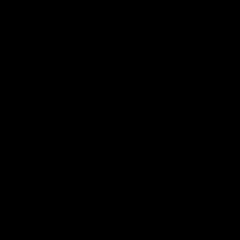 ‹#›
De studierichtingMODERNE TALEN
Heb jij een ❤️ voor talen?
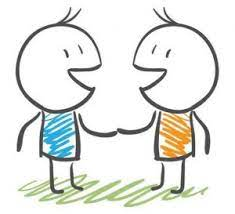 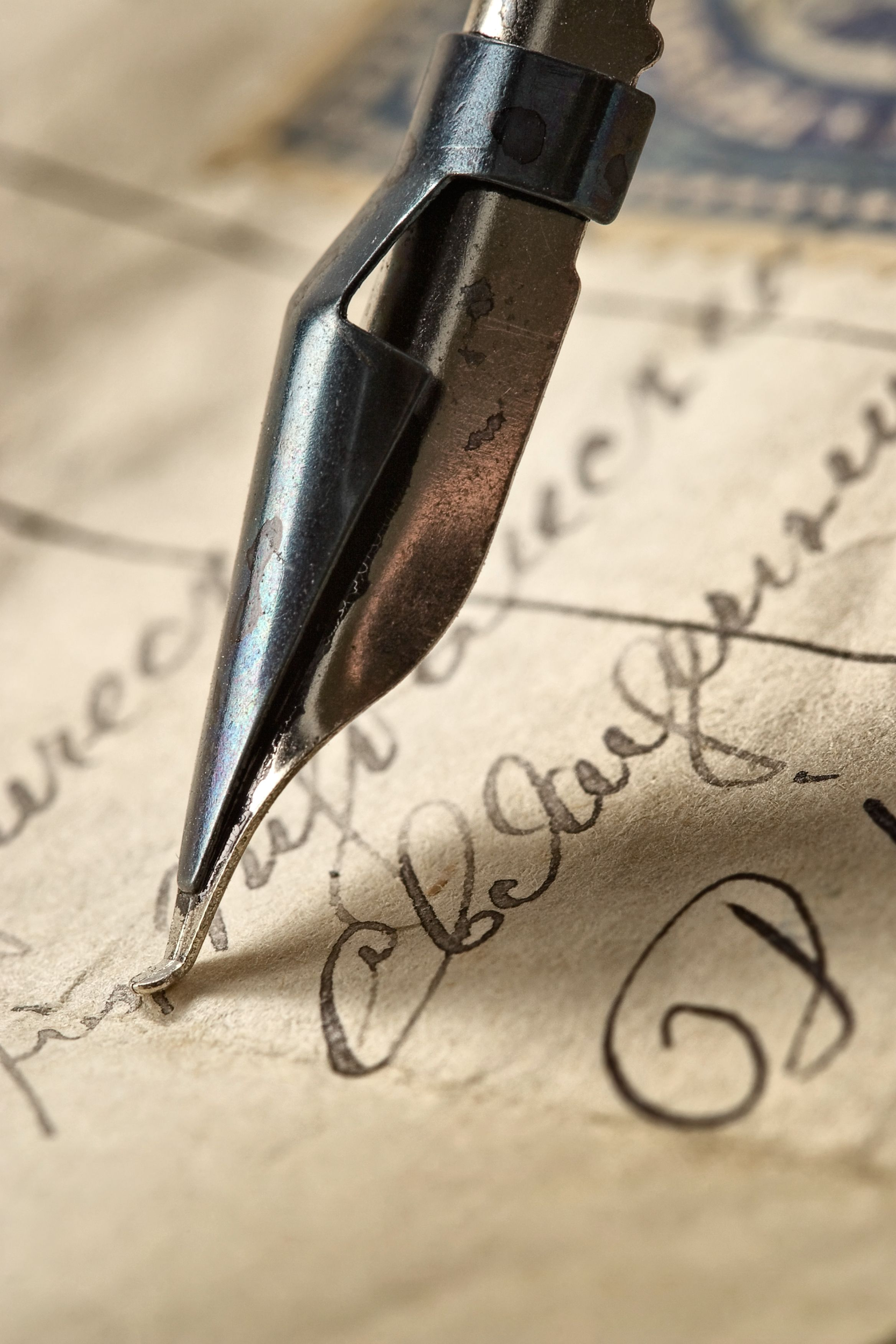 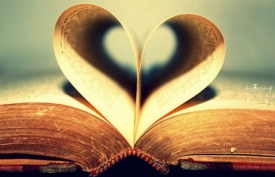 "La connaissance des langues est la porte de la sagesse"  Roger Bacon
‹#›
[Speaker Notes: PM/FRC - studierichtingen H.O. + beroepen/foto’s aanpassen? Bv. leraar, journalist, advocaat,…]
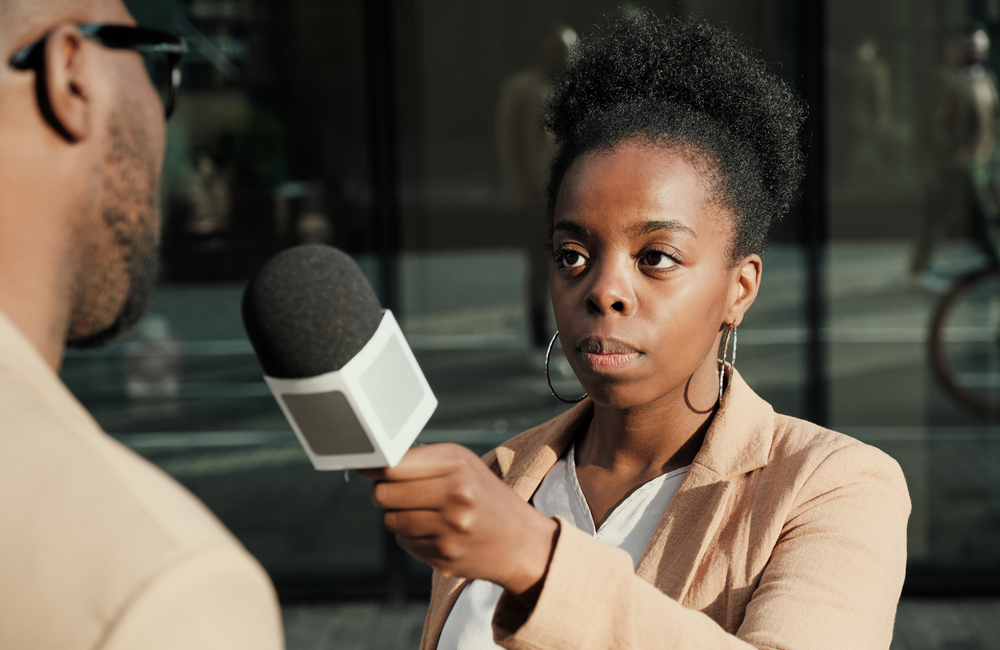 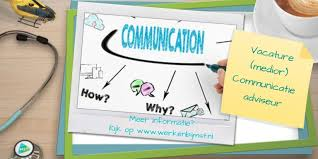 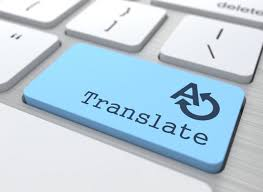 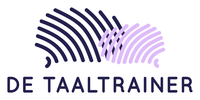 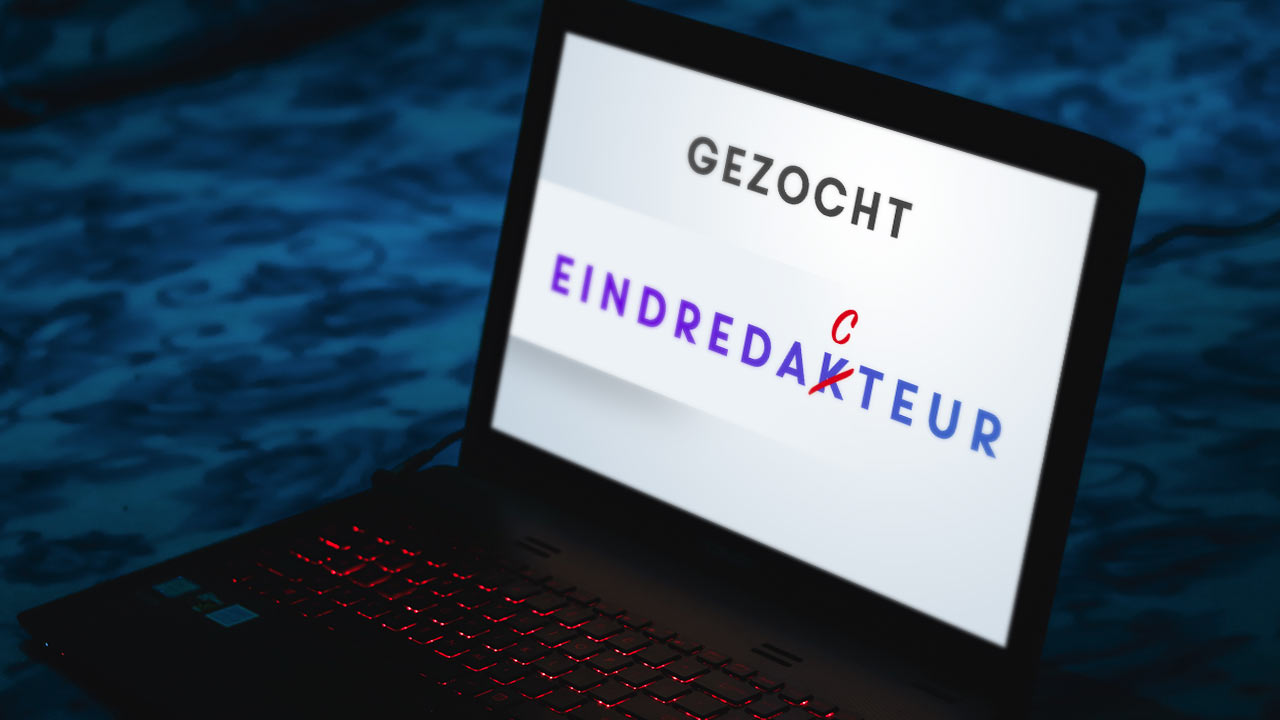 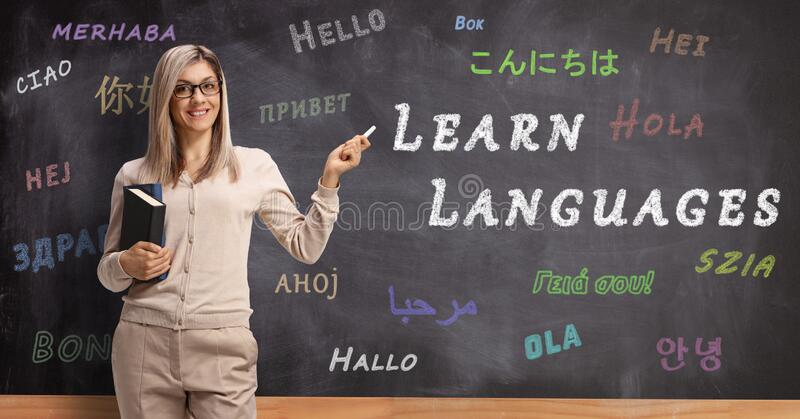 ‹#›
De studierichtingNATUUR-WETENSCHAPPEN
[Speaker Notes: HE]
LESSENTABELLEN
[Speaker Notes: Keuzes van de school
ifv GLP ICT → 1u INF in 3
ifv brede vorming en voldoende aandacht voor artistieke vorming: 1u extra MEAV in 4
1u extra WIS in 4
ifv doorstroom 3de graad MT -->  1u DUI in 4
Vrije ruimte in 3 en 4: wetenschappelijk werk, verdiepte stemdoelen]
De studierichtingNATUURWETENSCHAPPEN
Sterk theoretische en uitdagende doorstroomrichting.
Extra aandacht voor kernwetenschappen: biologie, chemie, fysica en wiskunde
Verdieping moderne vreemde talen
Deductief, empirisch en probleemoplossend denken vanuit kernwetenschappen
[Speaker Notes: HE]
De studierichtingNATUURWETENSCHAPPEN
Deductief?
afleiden van nieuwe stelling, bewering of hypothese uit bestaande stellingen
logische conclusies trekken

Empirisch?
gebaseerd op waarneming
proeven en experimenten

Probleemoplossend?
Problemen analyseren
plan opstellen
[Speaker Notes: HE]
De studierichtingNATUURWETENSCHAPPEN
Wie zoeken we?
Je bent nieuwsgierig naar de wetenschap achter de natuurlijke verschijnselen
Je gaat graag op onderzoek uit
Je kan planmatig en nauwkeurig werken
Je leert graag nieuwe dingen bij
Je kan je kennis toepassen in andere contexten en op nieuwe problemen (=inzicht)
Je legt vlot verbanden
[Speaker Notes: interesse basisoptie NAW]
Leerlingen NW aan het woord
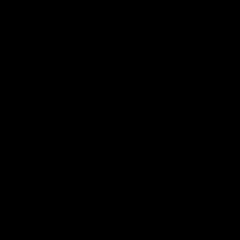 ‹#›
De studierichtingNATUURWETENSCHAPPEN
Word jij de professional van morgen?
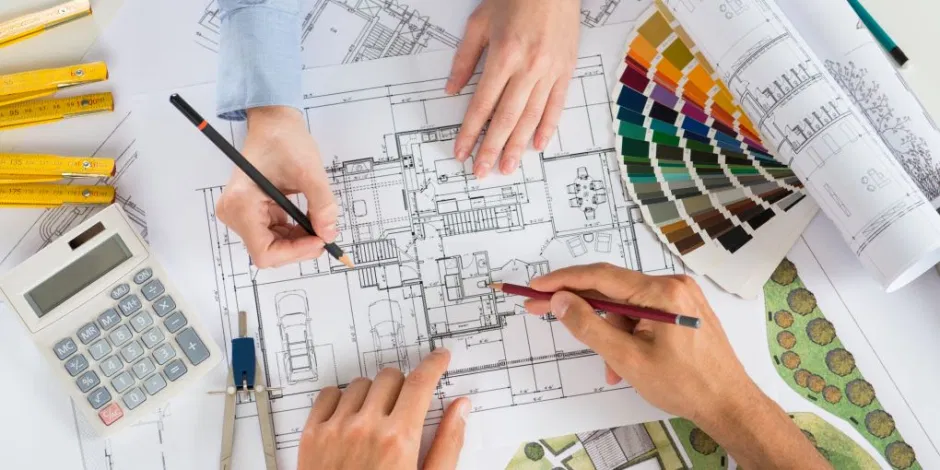 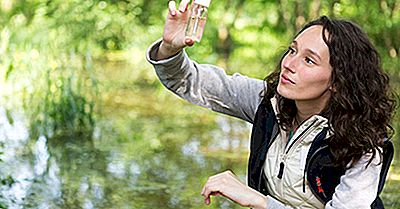 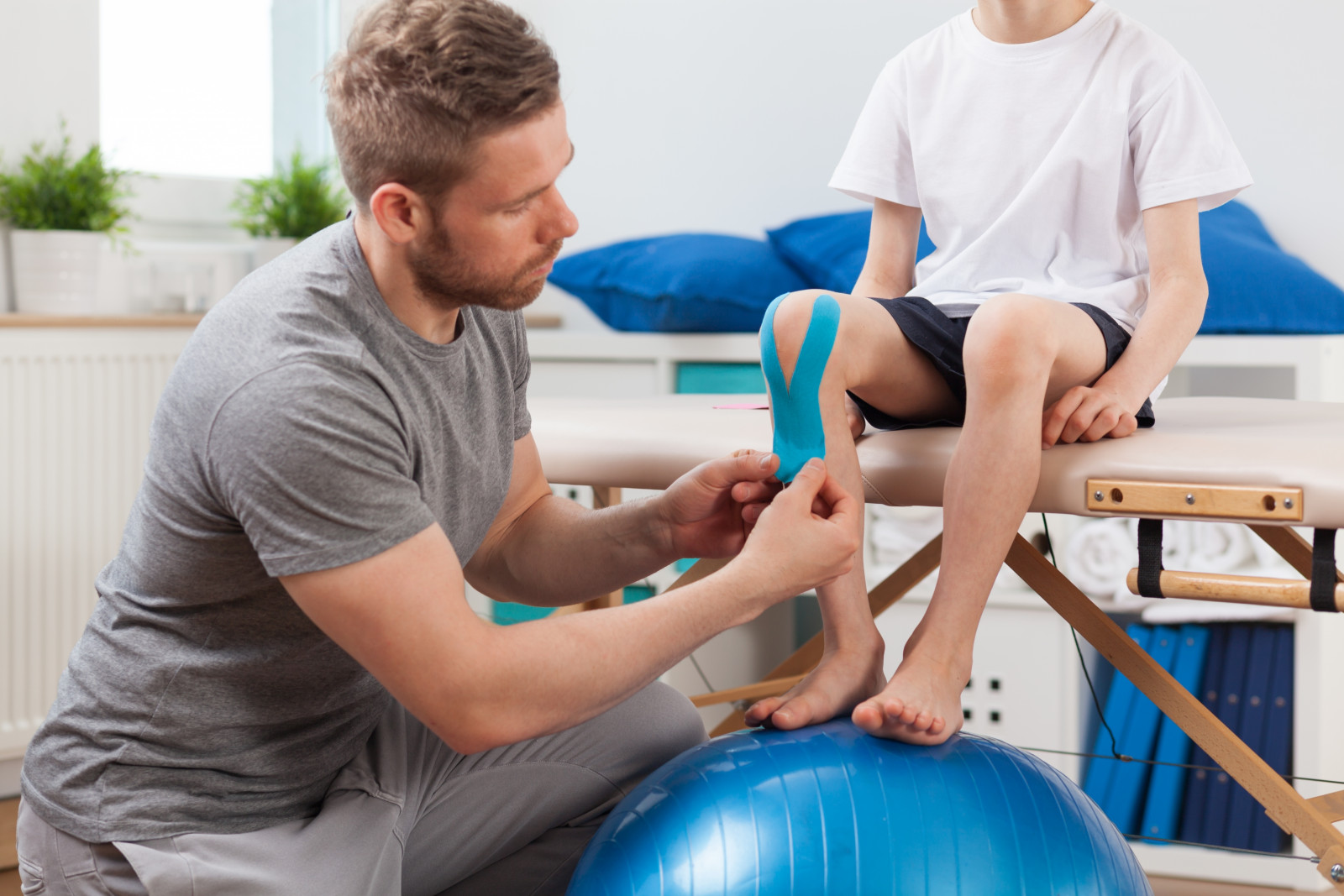 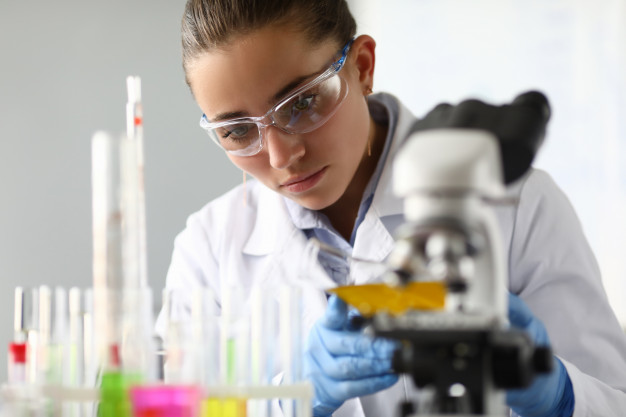 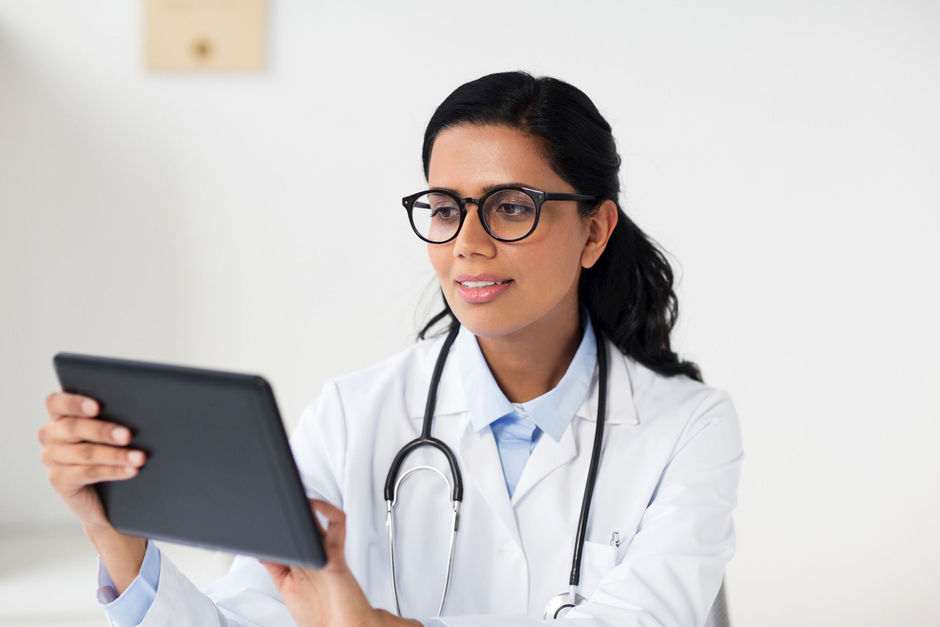 [Speaker Notes: HE-wat verder studeren?]
De studierichtingTECHNOLOGISCHE WETENSCHAPPEN
[Speaker Notes: OLN/Katleen]
LESSENTABELLEN
[Speaker Notes: OLN/Kathleen
Keuzes van de scholen
ifv GLP ICT → 1u INF in 3
MEAV in 4de jaar
1u vrije ruimte in 3: titularisuur]
De studierichtingTECHNOLOGISCHE WETENSCHAPPEN
Sterk theoretische en uitdagende doorstroomrichting.
brede algemene vorming, wetenschappelijk denken, onderzoekend, experimenteel en exploratief aan het werk gaan
extra aandacht voor informaticawetenschappen, elektriciteit-elektronica, mechanica, thermodynamica, chemie, engineering
Denken in functie van concept, vaardig in modelleren en engineeren
Technologische uitdagingen oplossen
[Speaker Notes: OLN/Kathleen]
De studierichtingTECHNOLOGISCHE WETENSCHAPPEN
samenwerking DBM-Sint-Jozefinstituut
lessen op 2 campussen en in Robotland
afwisselend programma

minder nadruk op talen
wiskundig - wetenschappelijk
engineering

Robotland
Fablab met veel mogelijkheden
proefopstellingen met robots, drones,...
[Speaker Notes: OLN/kathleen]
De studierichtingTECHNOLOGISCHE WETENSCHAPPEN
Wie zoeken we?
Je kan logisch redeneren en verbanden leggen tussen complexe leerinhouden
Je ontdekt graag planmatige verbanden en gebruikt deze om problemen en technische uitdagingen op te lossen
Je vindt het uitdagend om exploratief, probleemoplossend en onderzoekend aan de slag te gaan
je gebruikt hiervoor graag je inzichten in wiskunde, toegepaste fysica en toegepaste chemie
Leerlingen TeW aan het woord
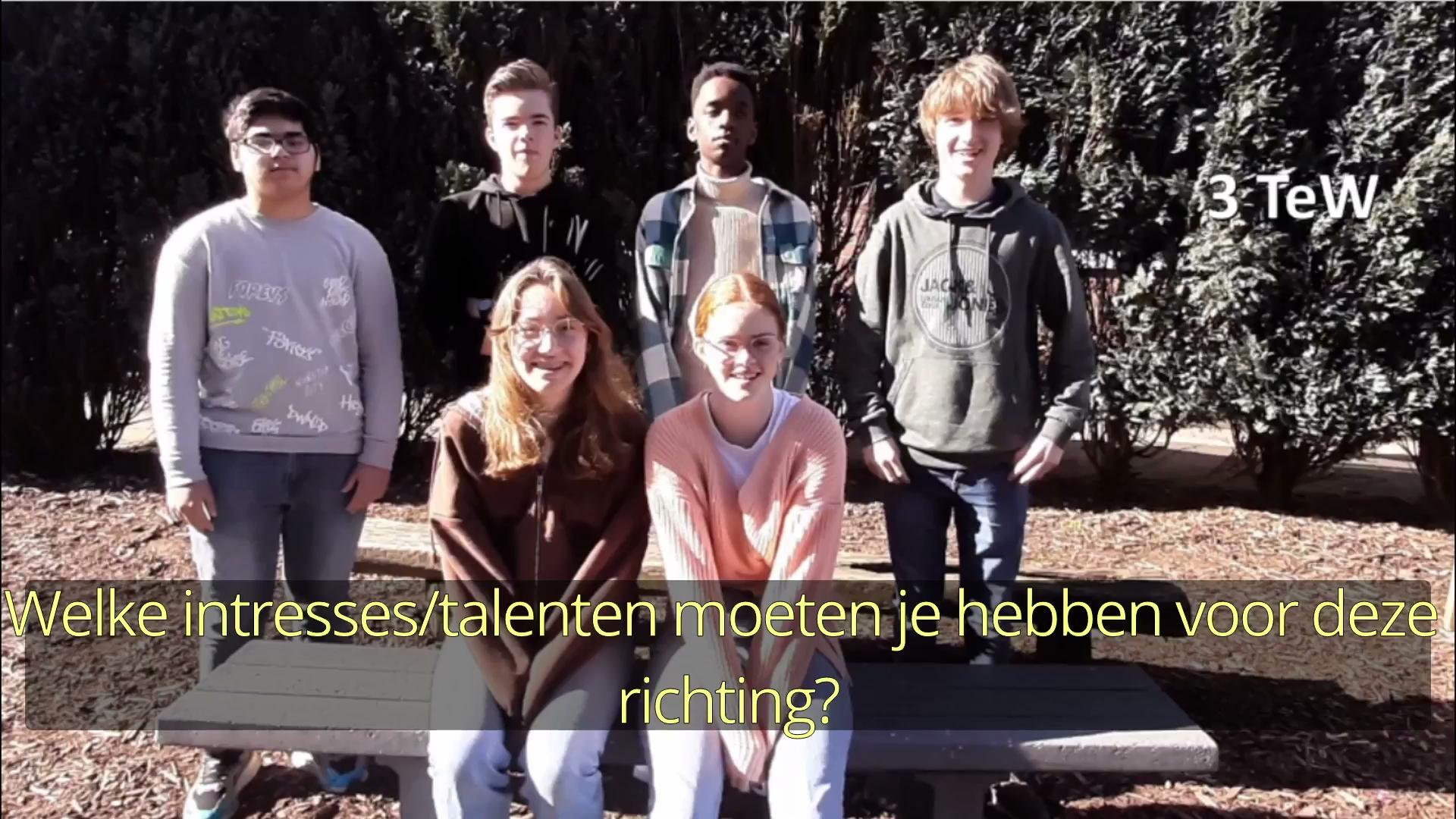 ‹#›
[Speaker Notes: OLN/Kathleen]
De studierichtingTECHNOLOGISCHE WETENSCHAPPEN
Word jij de uitvinder van morgen?
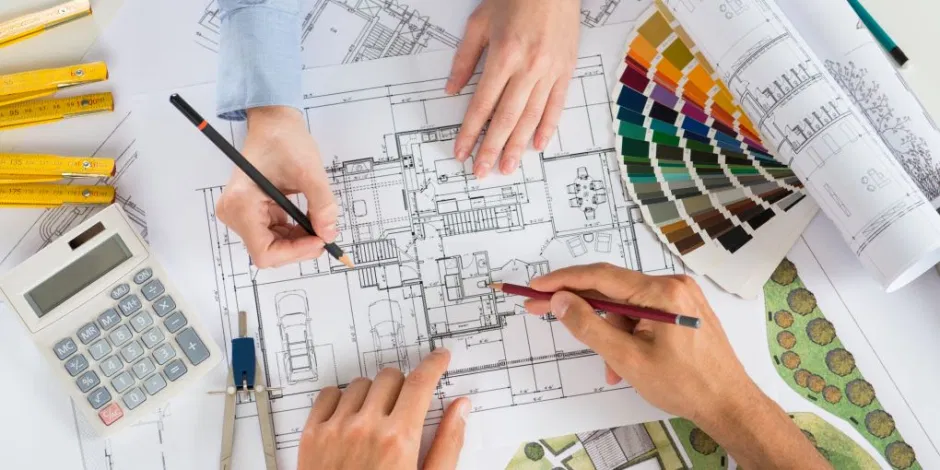 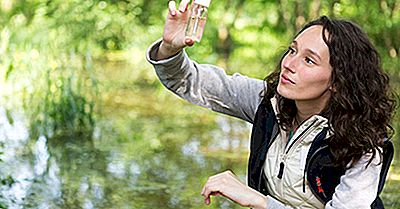 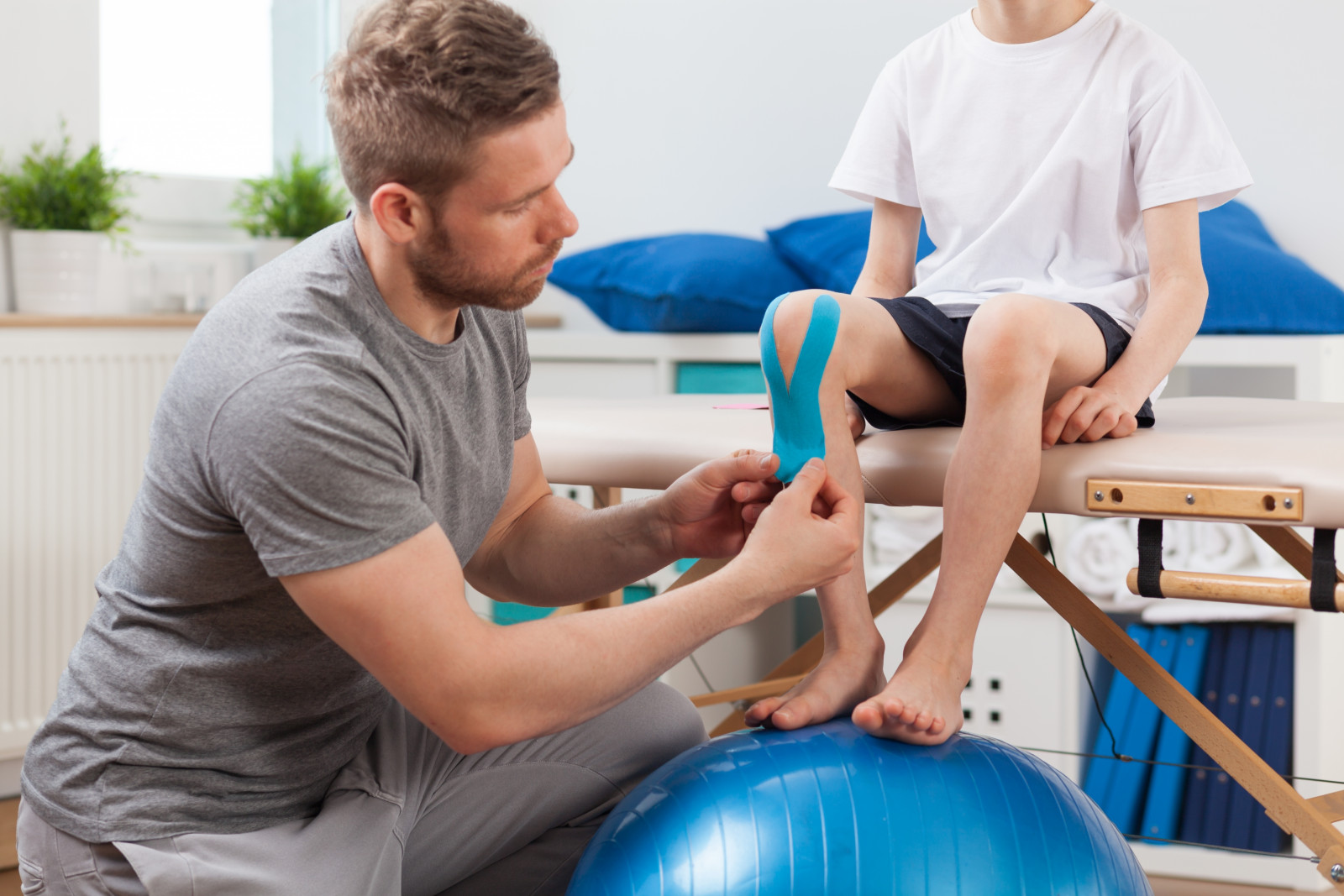 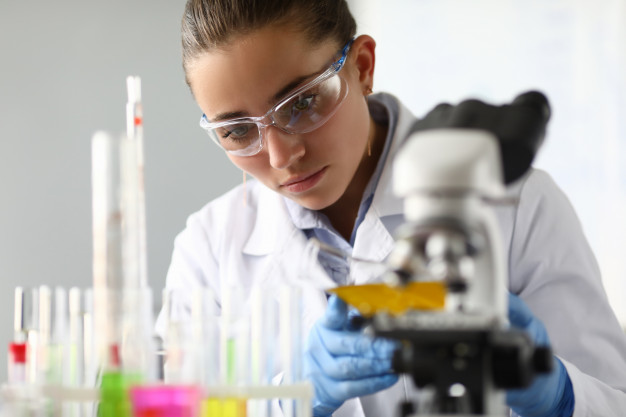 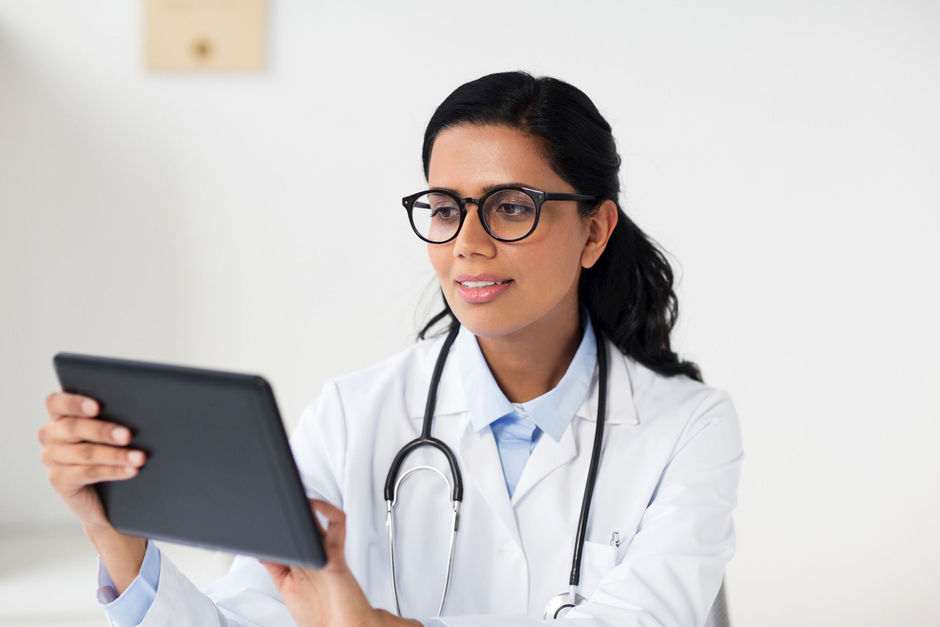 [Speaker Notes: OLN/Kathleen-wat verder studeren-foto’s beroepen?]
LESSENTABELLEN + GLP ICT en FLP
[Speaker Notes: LN geeft uitleg → talen, wiskunde en wetenschappen zijn in alle richtingen belangrijk (bv specifieke vorming of minstens verdiepte basisvorming voor WIS en talen)]
LESSENTABELLEN + GLP ICT en FLP
[Speaker Notes: LN]
Katholieke scholengemeenschap Noorderkempen
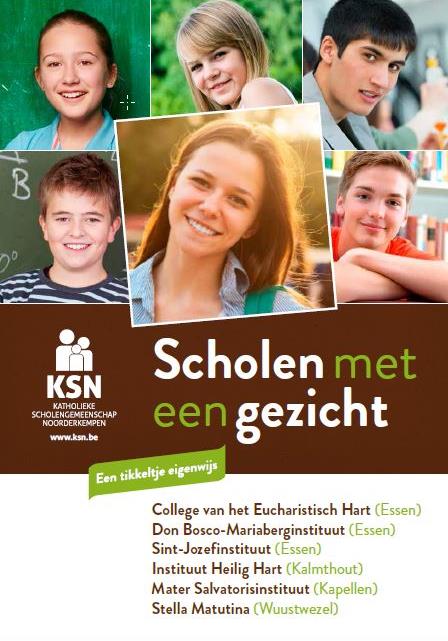 6 kleinschalige, gemoedelijke scholen, op mensenmaat 
Dichtbij en zorgzaam, sterk in begeleiding en oriëntering
Een duidelijk gezicht, profiel (identiteit-opvoedingsproject)
Samen een breed, regionaal studieaanbod waarbinnen elke leerling geholpen wordt de juiste plek te vinden
[Speaker Notes: LN]
Een goede voorbereiding op de toekomst
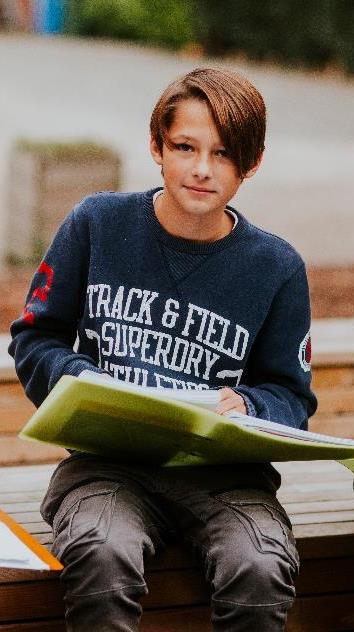 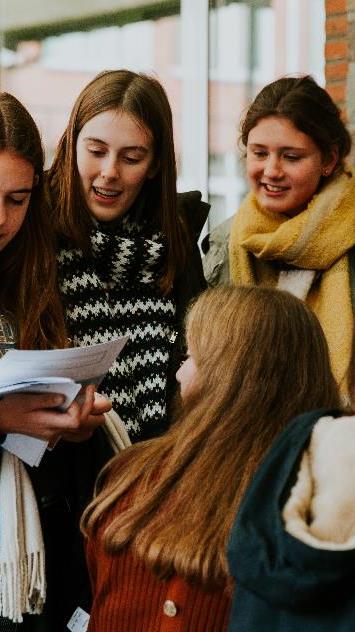 Percentage studenten hoger onderwijs dat afstudeert op
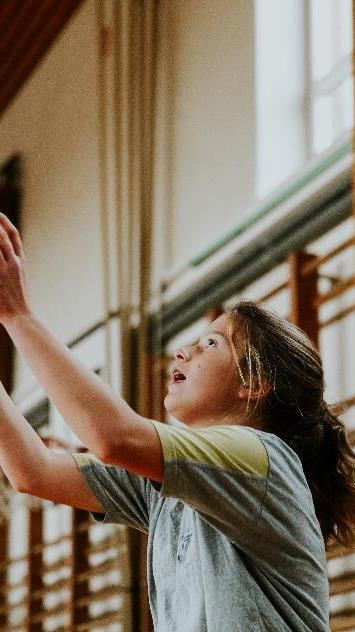 Leerlingen van het Sint-Jozefinstituut behalen 
gemiddeld sneller en vaker een bachelordiploma.
[Speaker Notes: LN]
Een goede voorbereiding op de toekomst
CEO
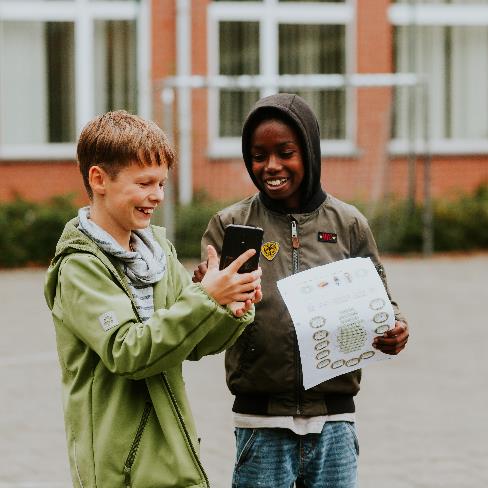 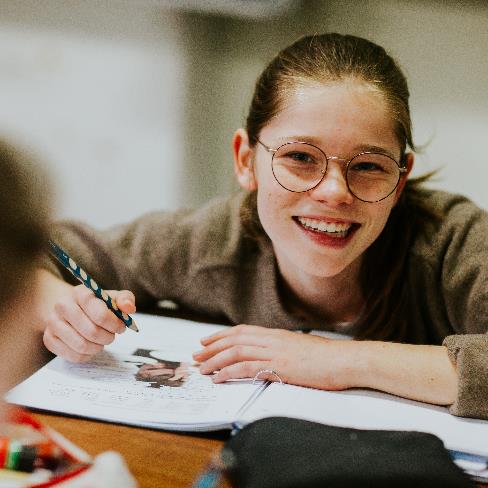 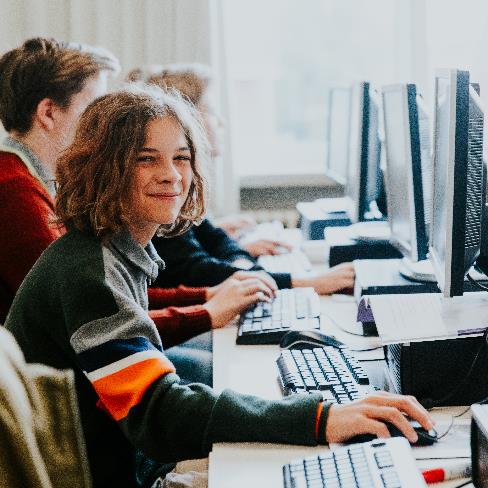 WETENSCHAPPEN - WISKUNDE
ECONOMIE
MODERNE TALEN  - WETENSCHAPPEN
5% vaker een diploma dan gemiddeld in Vlaanderen
Opvallend goed in het eerste jaar van een academische bachelor
Academische toprichtingen: industriële wetenschappen 
en ingenieurswetenschappen
[Speaker Notes: LN]
Hoe kiezen en OMGAAN MET ATTESTERING?
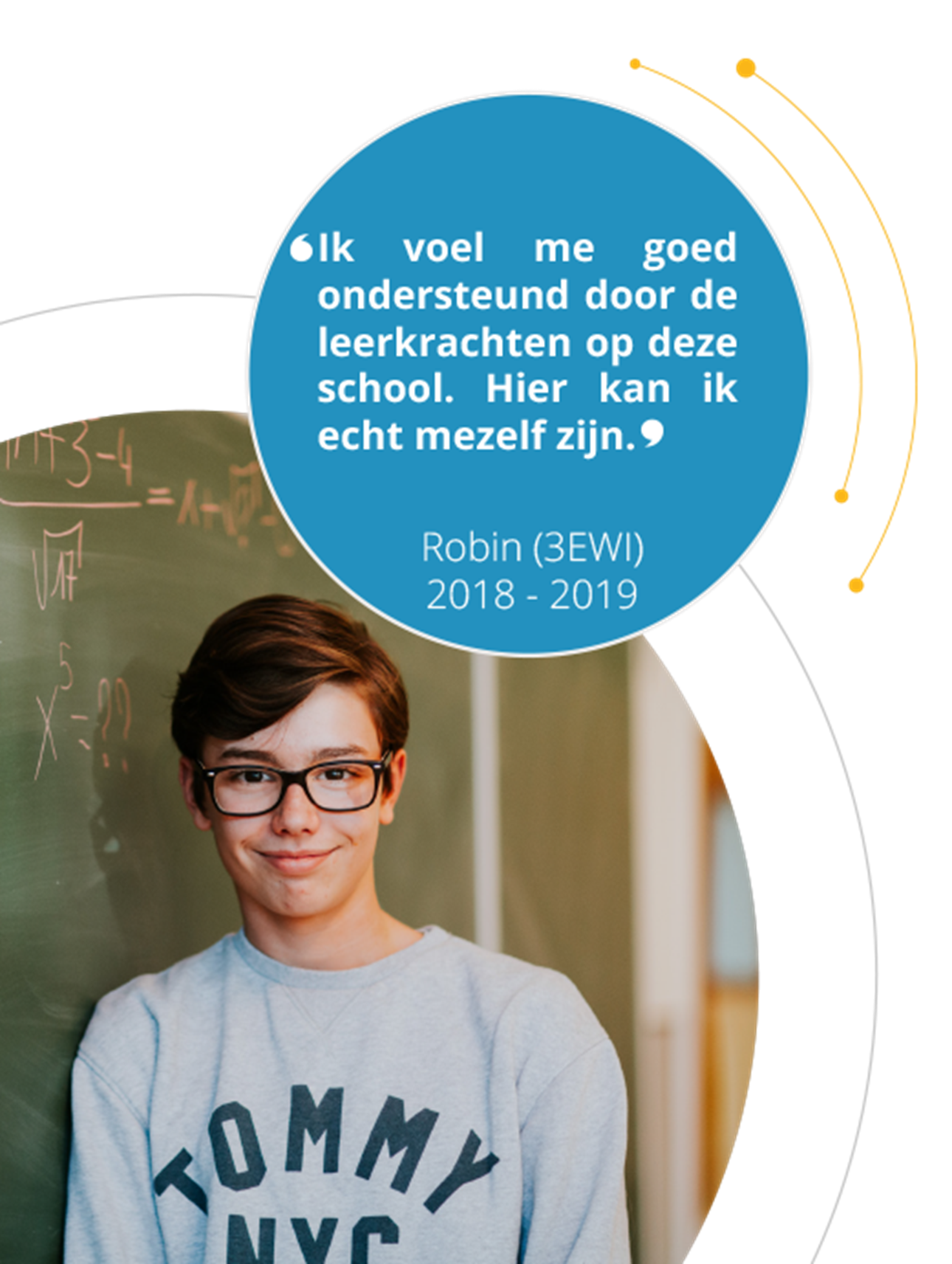 Studiekeuzetraject op school
Rol van klassenleraar 2MOW
Plaats van projecten
Onderwijskiezer.be
Albert Einstein
A-B-C + advies DKR!
Ken jezelf!
Hoor en kijk rond!
[Speaker Notes: MSL]
Vervolg studiekeuzetraject in 2de jaar
Project studiekeuze tijdens Lessen Taal & cultuur

Verkenning vak economie
januari: project economie “start je eigen webshop”
18 mei: Topteam businessgame

Individueel gesprek met elke leerling derde trimester

bevraging studiekeuze voor juni-examens + advies bij eindrapport.

Altijd welkom voor vragen!
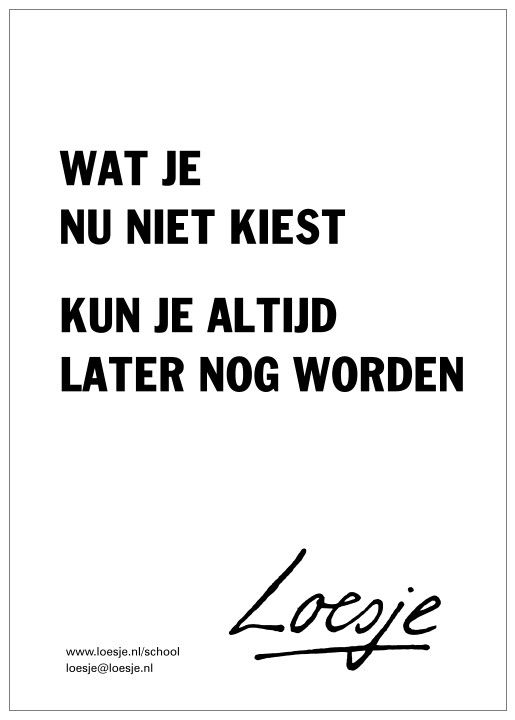 Albert Einstein
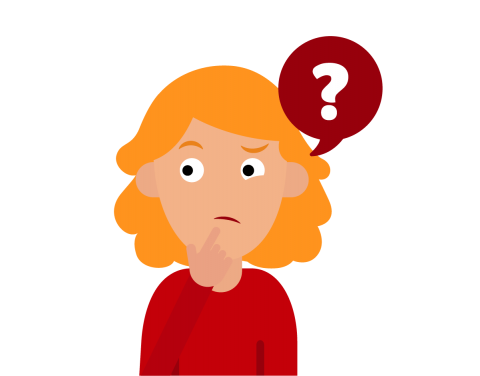 [Speaker Notes: MSL]
NIEUW op onze school? Leermaterialen
Hybride leren
Zelforganisatie
Leren op maat
Efficiënter gebruik lestijd/doelen digitale geletterdheid
Aangestuurd door school
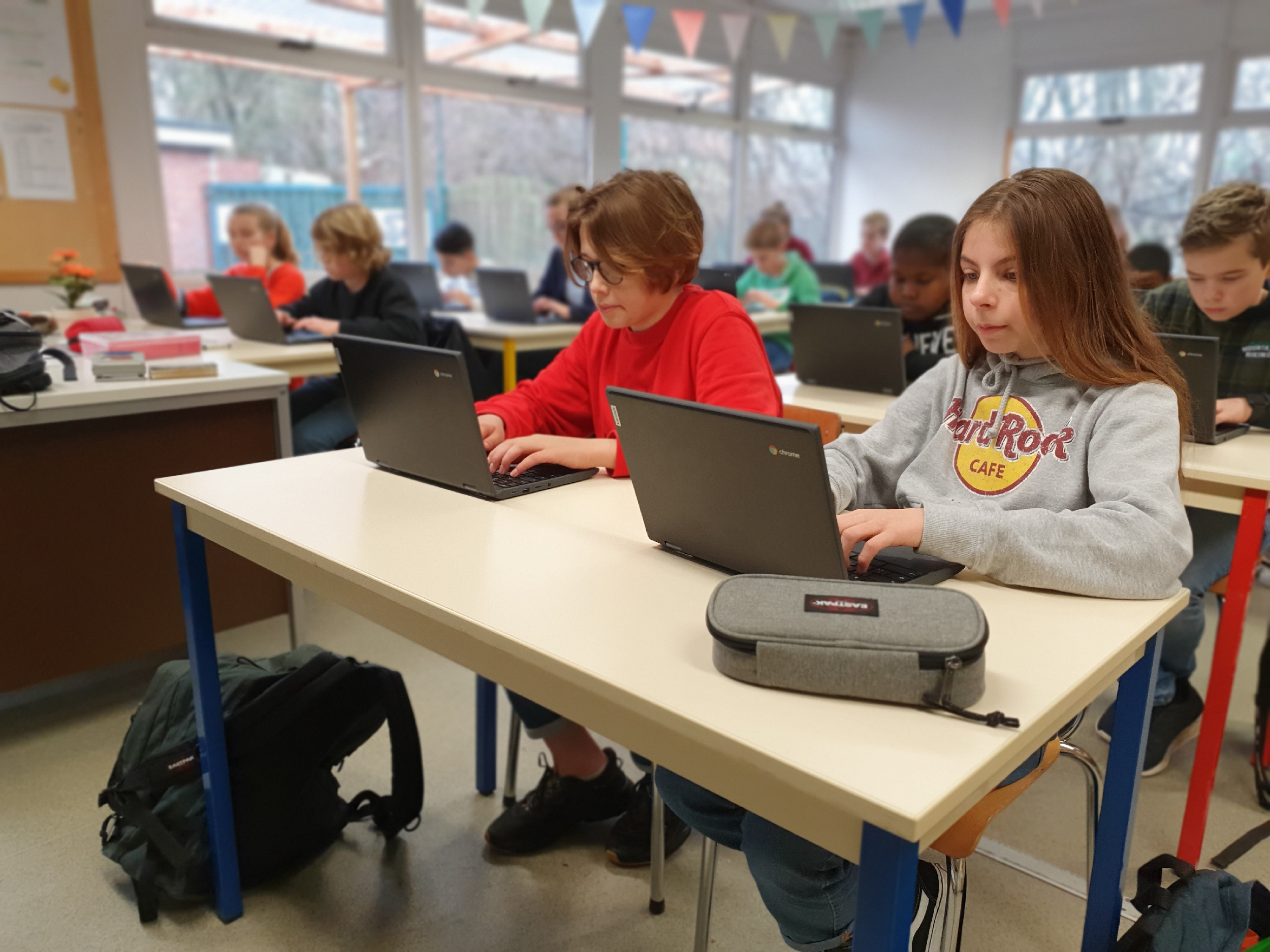 CHROME- en gewone ‘BOOKS’
Kostenbeheersing
Thuis opladen-gaat hele dag mee
Robuust toestel-ook thuisgebruik mogelijk
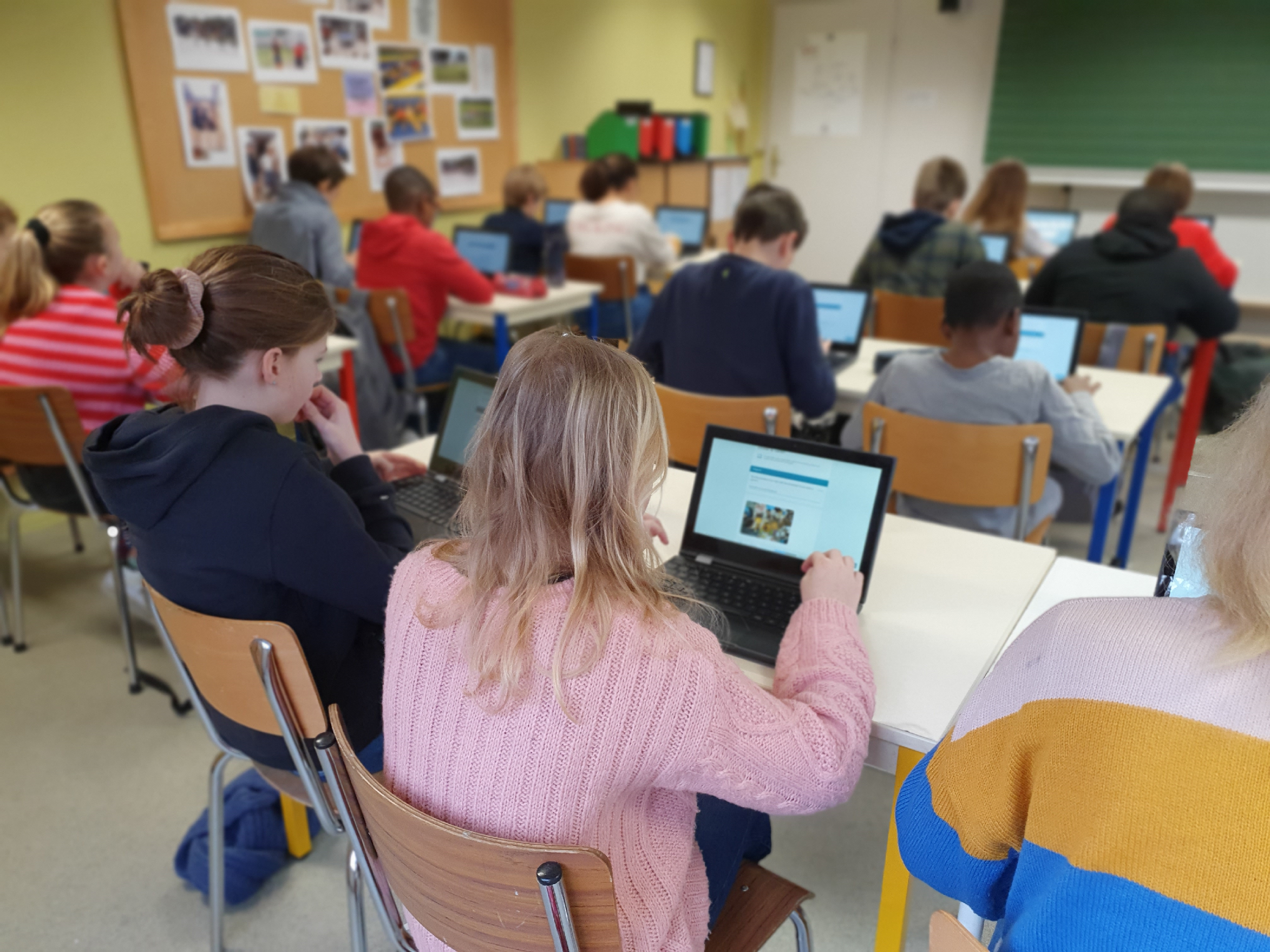 Albert Einstein
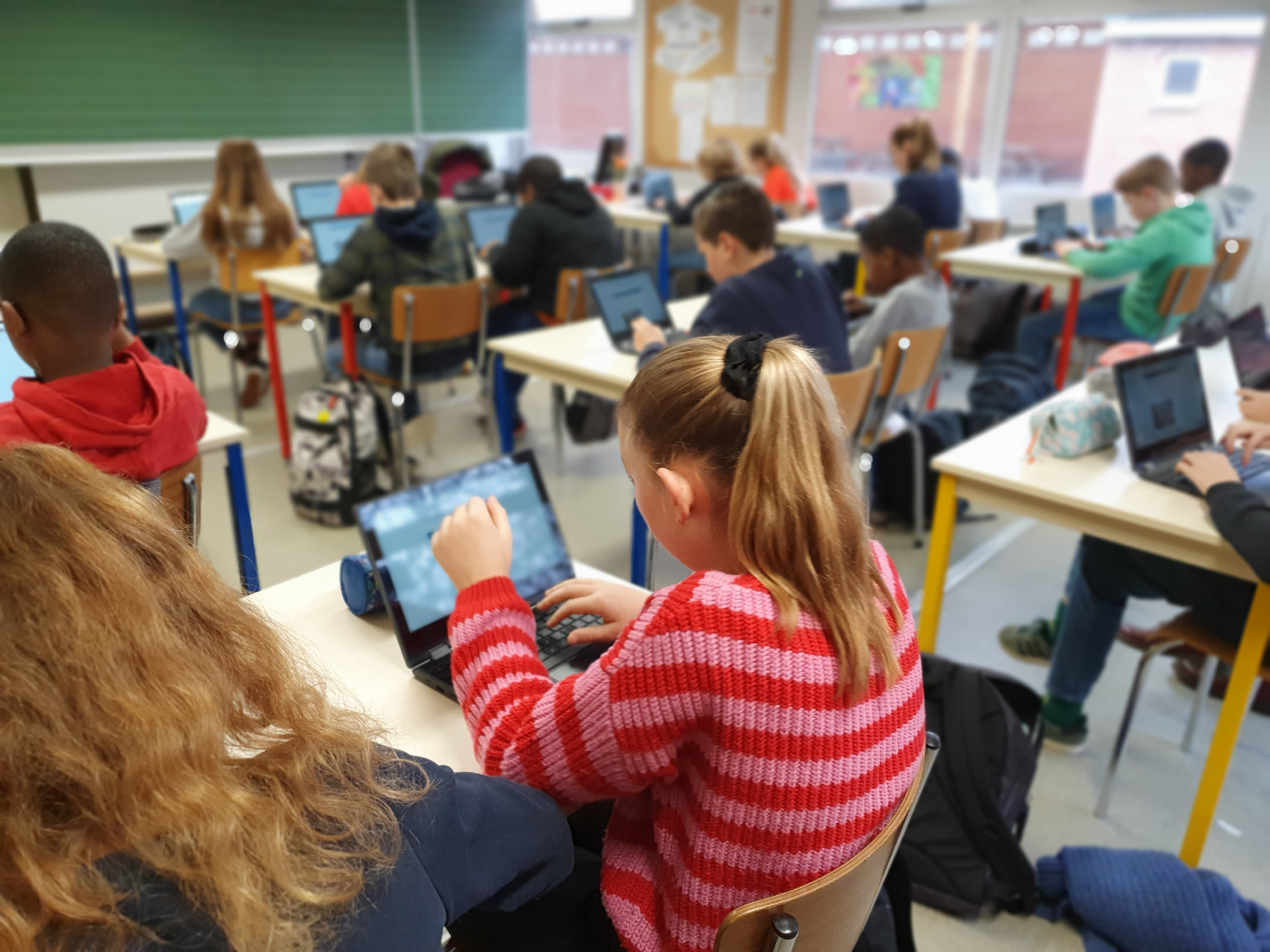 [Speaker Notes: LN – enkel voor nieuwe instromers + zorg en intake - inschrijvingen]
NIEUW op onze school? Zorg en begeleiding
Intakegesprek (indien gewenst)
Brede basiszorg (leren en leven)
Individueel: redelijke aanpassingen en maatregelen (waar nodig)
Compenserende software ALINEA
ZORG = leerling en ouders samen met vakleerkracht, klassenleraars, zorgleerkracht, directie, CLB, ondersteuners
Wie nog nooit een fout heeft gemaakt, heeft nooit iets nieuws geprobeerd.
Albert Einstein
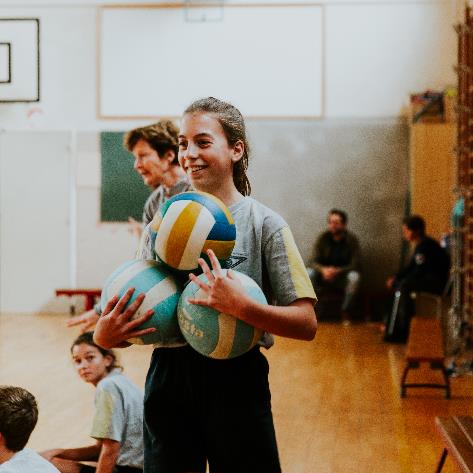 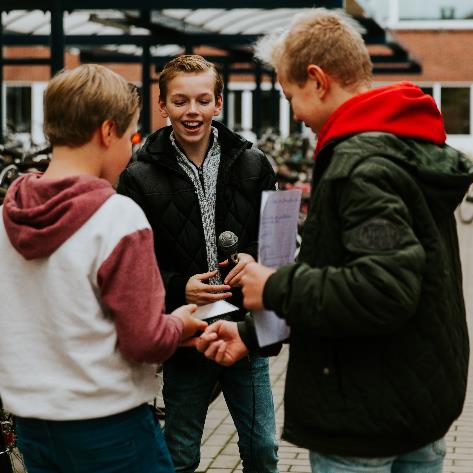 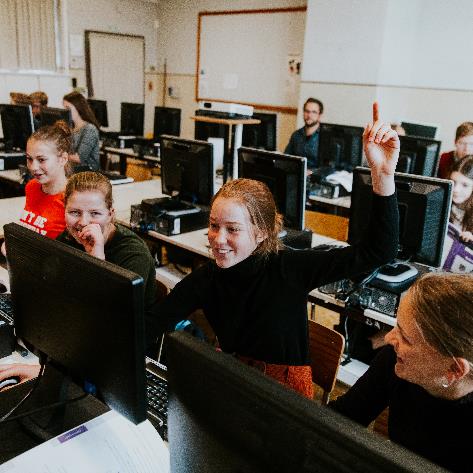 [Speaker Notes: LN]
Hoe inschrijven?
Via website
(https://stjozefasoessen.be/
   inschrijvingen-2022-2023/
Bevestiging inschrijving begin juli (nummer op de wachtlijst)
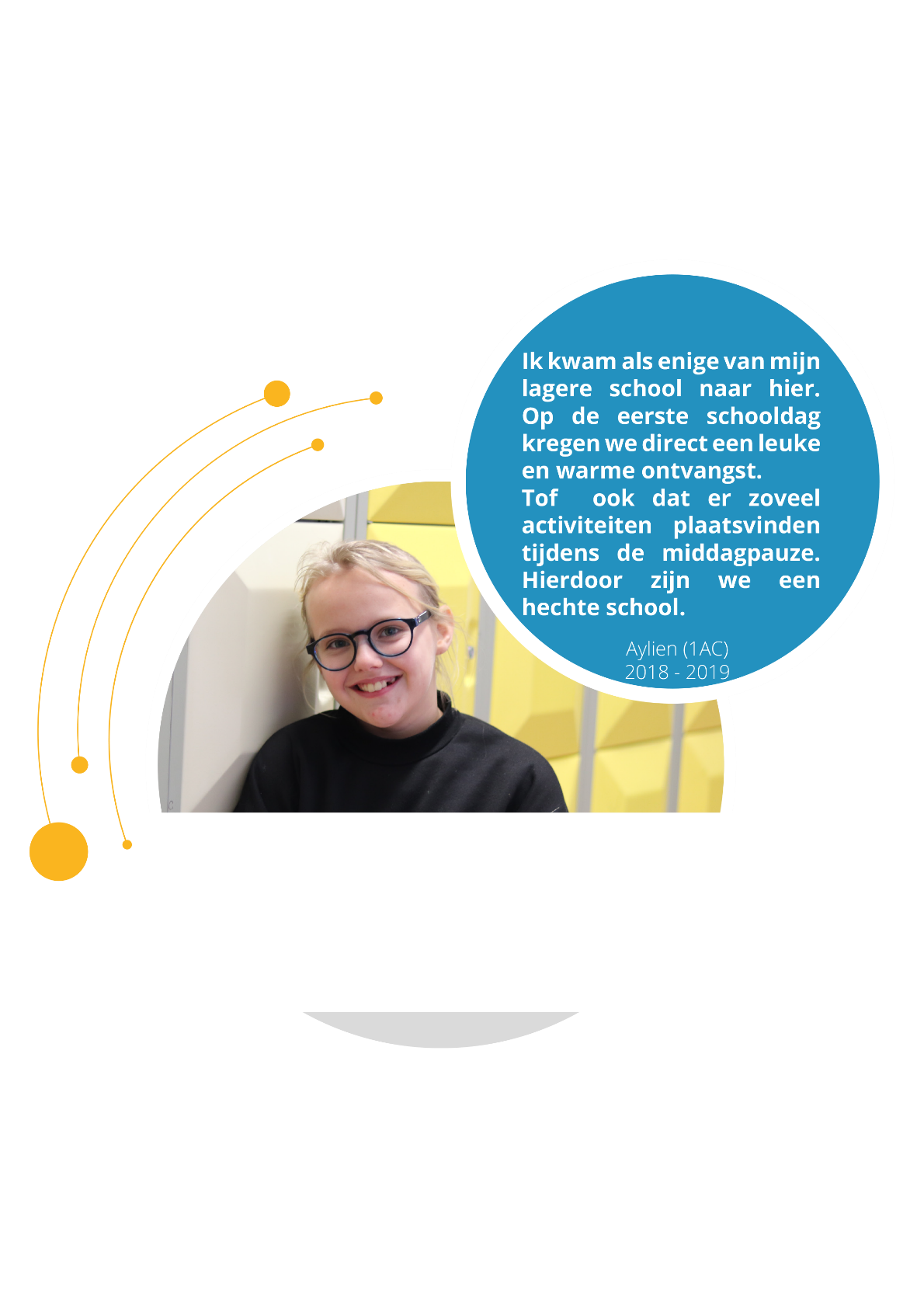 Geleid bezoek aan de school
Zat. 23 april (10.30 uur – 11.30 uur)
Albert Einstein
[Speaker Notes: LN]